eLearning Design and Services
RAISING THE BAR: Leveraging Innovation to Extend Standard 8 and Advance Accessibility
INDIANA UNIVERSITY
Learning objective:
Make a peanut butter & jelly sandwich
Physical objects
Students still live in the real world!
Audio lab kit
Distance science labs
Automatic captioning
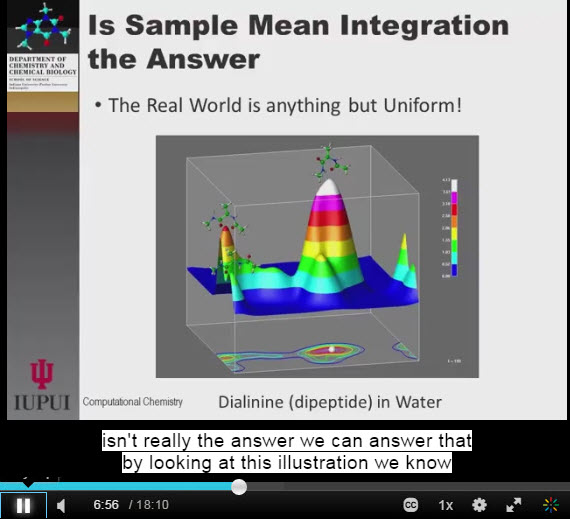 Students needing accommodations don’t get behind
Helps ESL learners
Helps with technical jargon
IU uses Kaltura
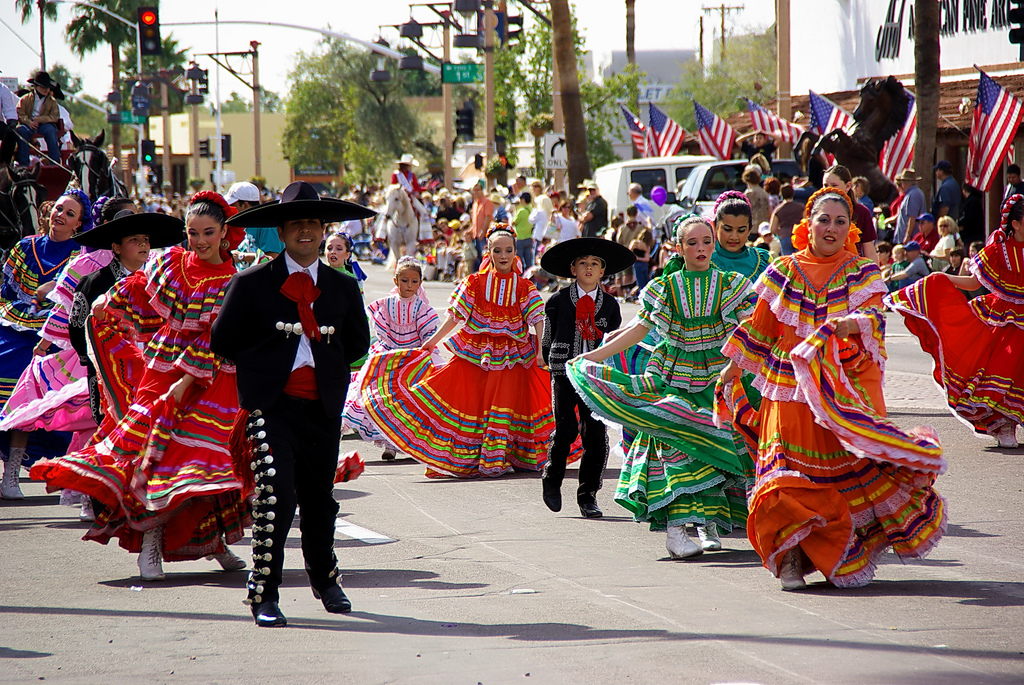 Local field trips
Language and culture classes
Careers courses
Course beyond the computer screen
[Speaker Notes: Photo via MorgueFile

Go to a Hispanic-owned business or festival
Take photos
Classify things that are similar/different from your experiences
Speak with people]
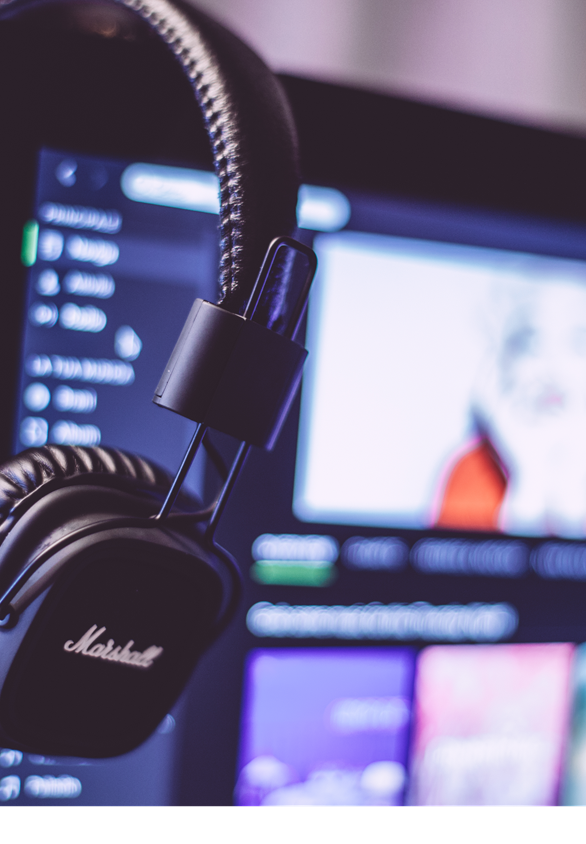 Mashup videos
Student-created content
Meets fair use test
Transferring concepts to new medium
Examples for future classes
[Speaker Notes: Photo via Splitshire]
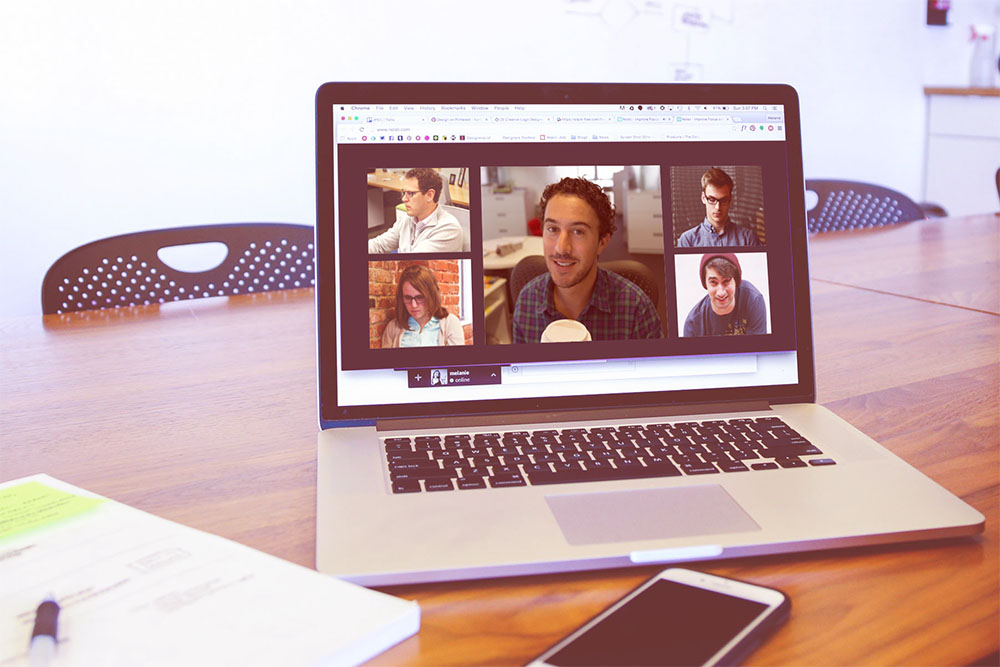 Group work options
Asynchronously
Synchronously
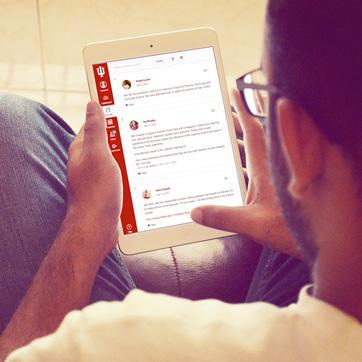 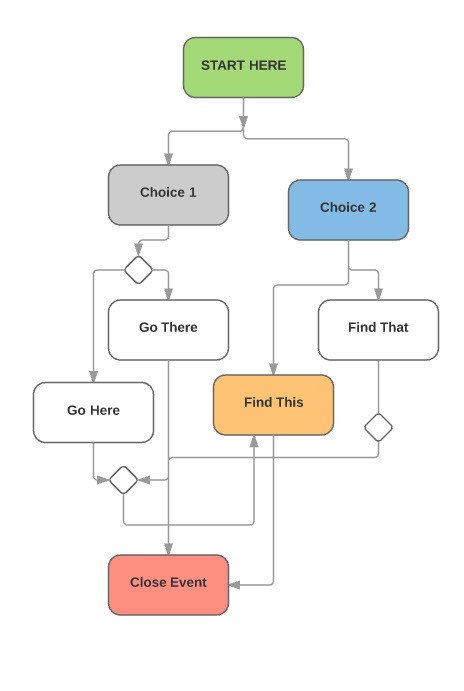 Choose your own adventure
Branching course navigation
Nonlinear hyperlinks
Interaction with content
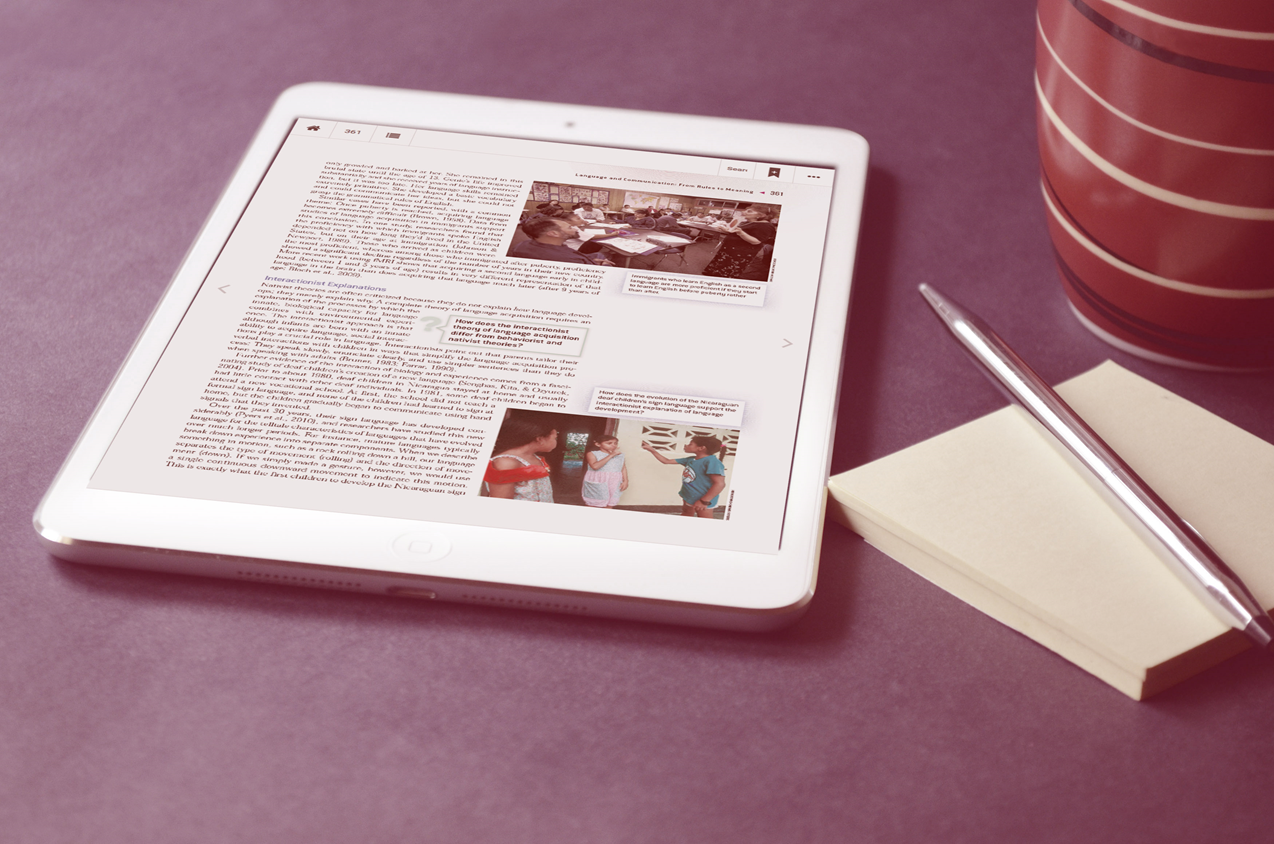 Writing exam questions
Inquiry-based learning
Practice learning
Sense of ownership
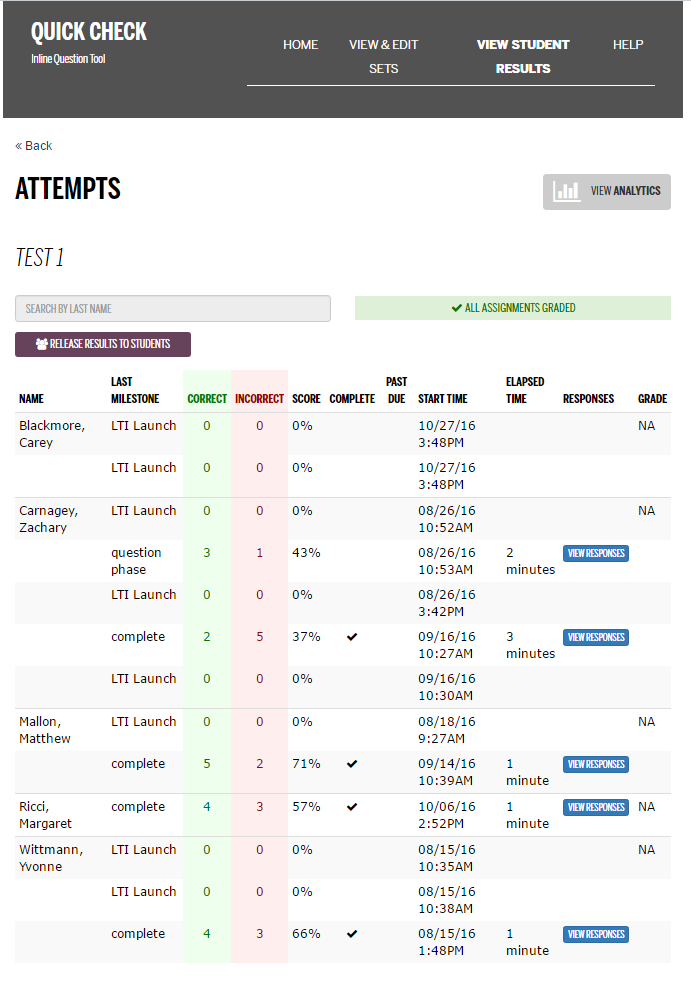 Quick Check tools
Lightweight assessment
Aligns with learning research
Data to instructors
Student shopping lists
Graphing and design
Fine arts
Simple science experiments
Audio lab
[Speaker Notes: Photo via Pixabay]
eLearning Design & Services
Anna Lynch:  ahlynch@iu.edu

Renée Petrina:  rpetrina@iu.edu   @Skill2Teach